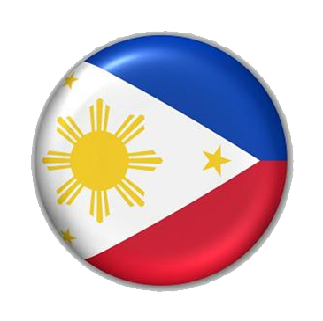 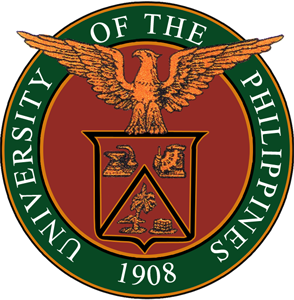 Students’ Activism Towards 
Environmental Conservation 
in the Philippines
Prepared by:
Eric Adrian Javier Panting
BS in Agribusiness Management
Department of Agribusiness Management
College of Economics and Management
University of the Philippines Los Baños
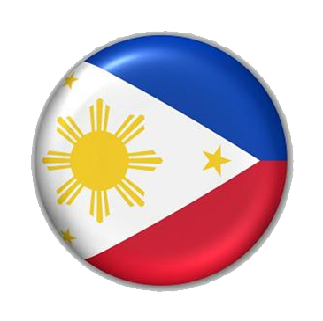 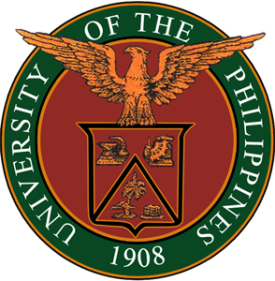 Presentation Outline
Introduction
The Philippines: Environmental Status
Students’ Role for the Environment
Student Organizations for the Environment: UPLB
Student Campaigns/Programs/Activities for the Environment
Analysis and Problems
Conclusion
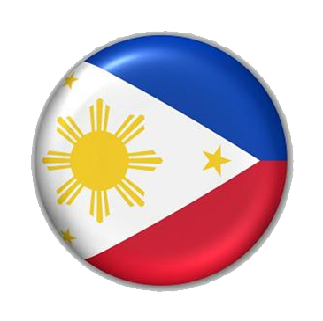 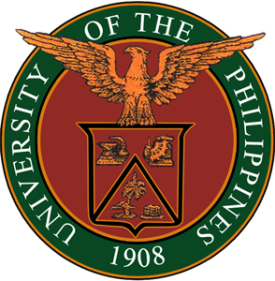 Introduction
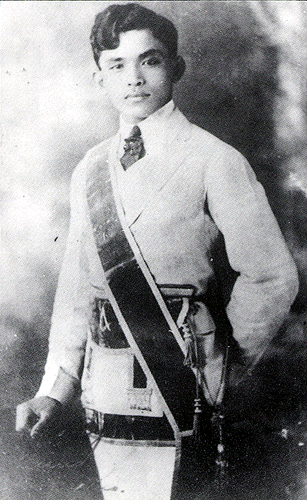 “The youth is the hope of our future.”
-Dr. Jose P. Rizal (1861 – 1896)
Philippine National Hero
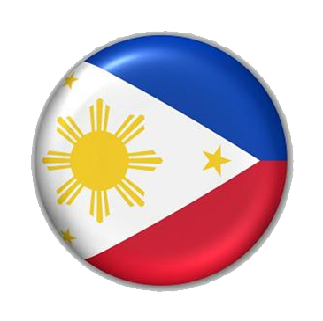 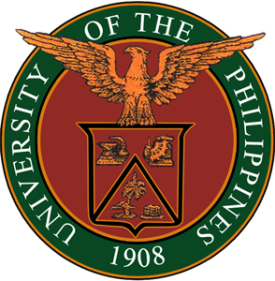 Introduction
ACTIVISM
Redefining
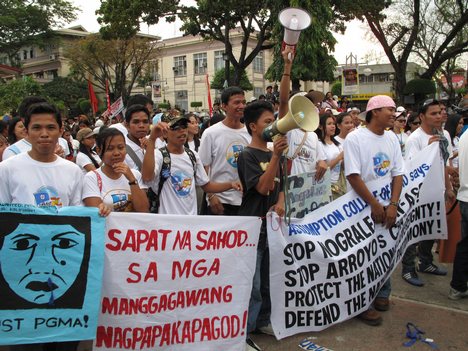 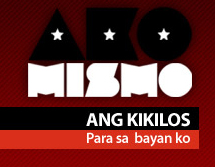 (I, myself, will act for my country)
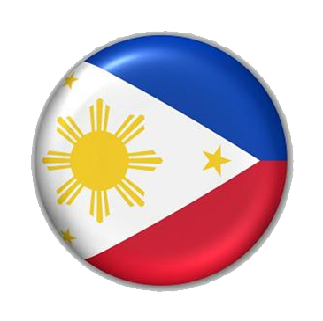 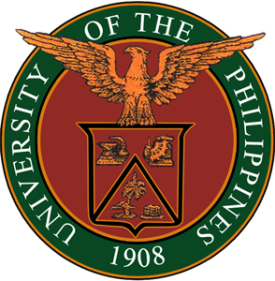 Introduction
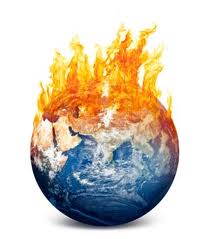 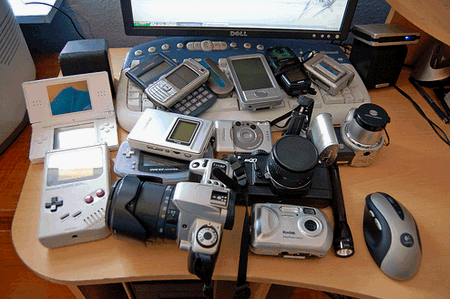 Technological advancement
Global warming
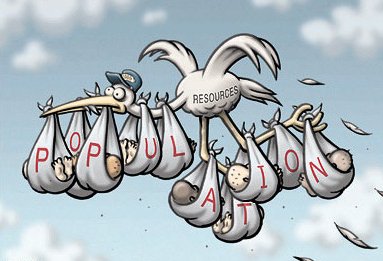 Over-population
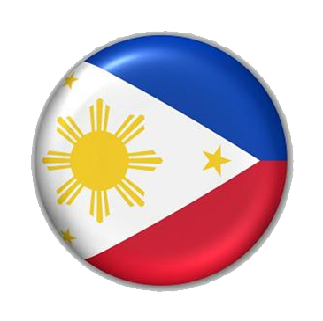 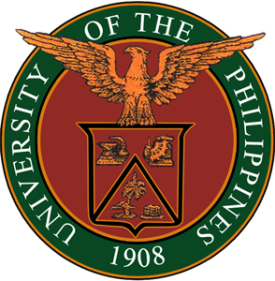 The Philippines: 
Environmental Status
Source: http://rainforests.mongabay.com/deforestation/2000/Philippines.htm
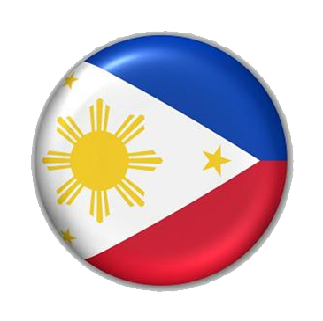 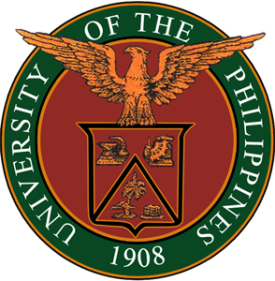 The Philippines: 
Environmental Status
Table 1. Philippines: Biodiversity, 2006
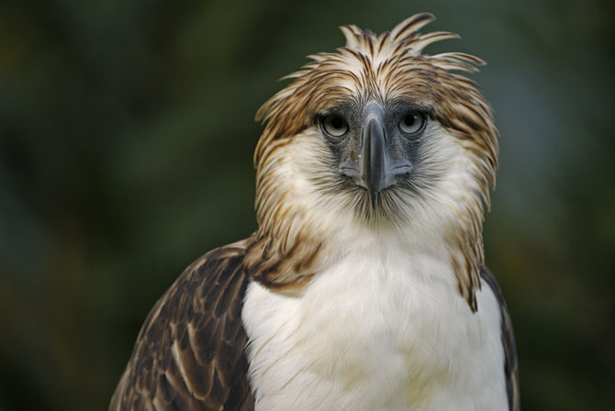 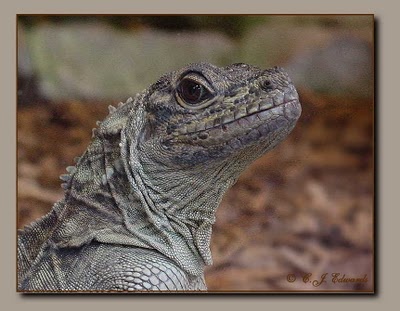 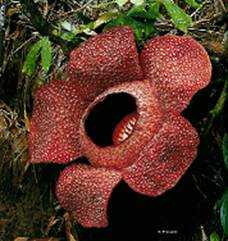 Source:http://rainforests.mongabay.com/deforestation/2000/Philippines.htm
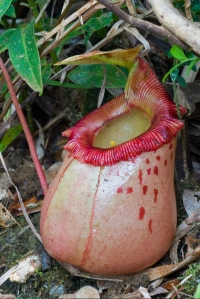 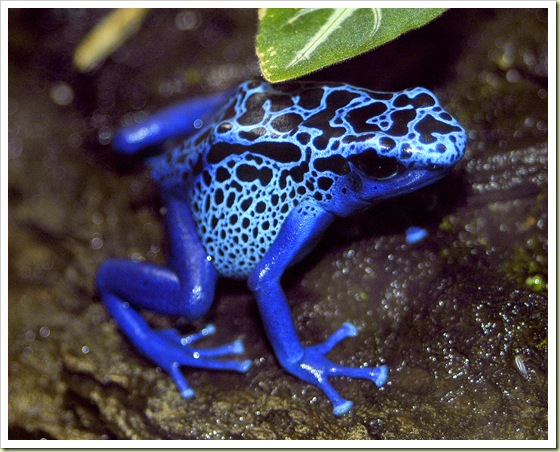 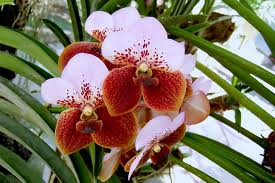 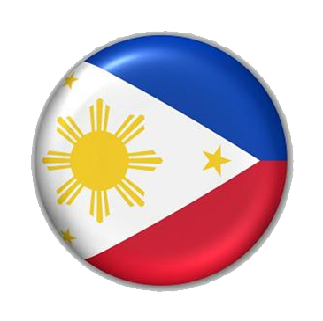 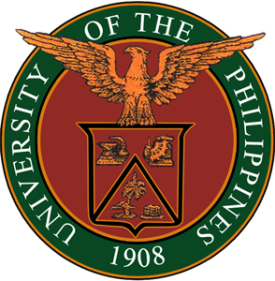 The Philippines: 
Environmental Status
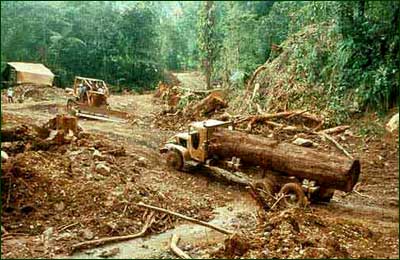 Illegal logging
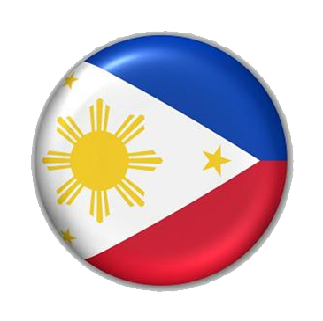 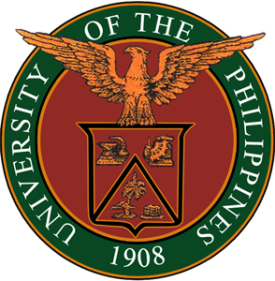 The Philippines: 
Environmental Status
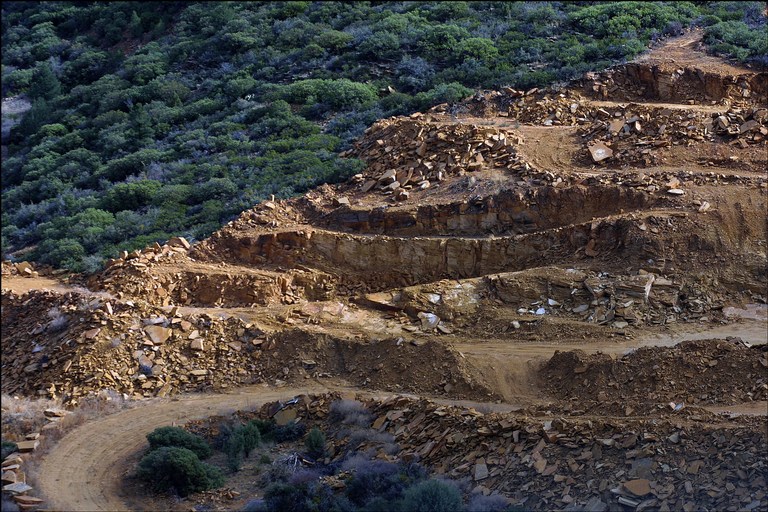 Mining
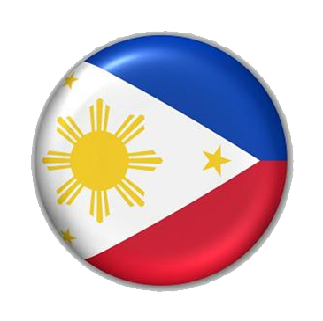 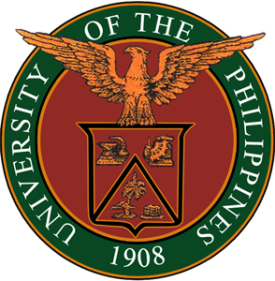 The Philippines: 
Environmental Status
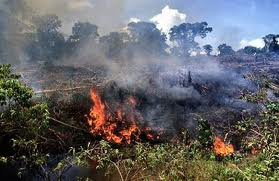 Agricultural fires
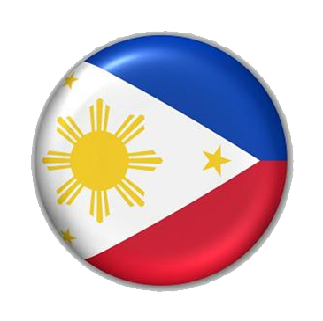 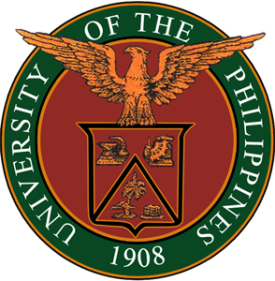 The Philippines: 
Environmental Status
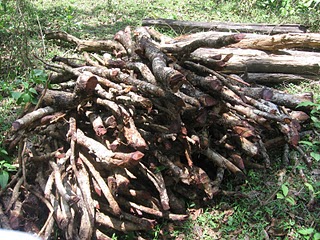 Fuel wood collection
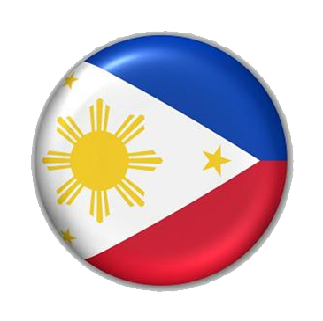 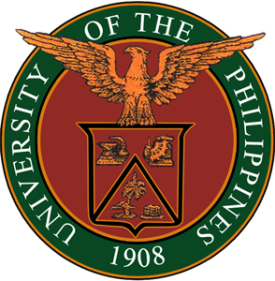 The Philippines: 
Environmental Status
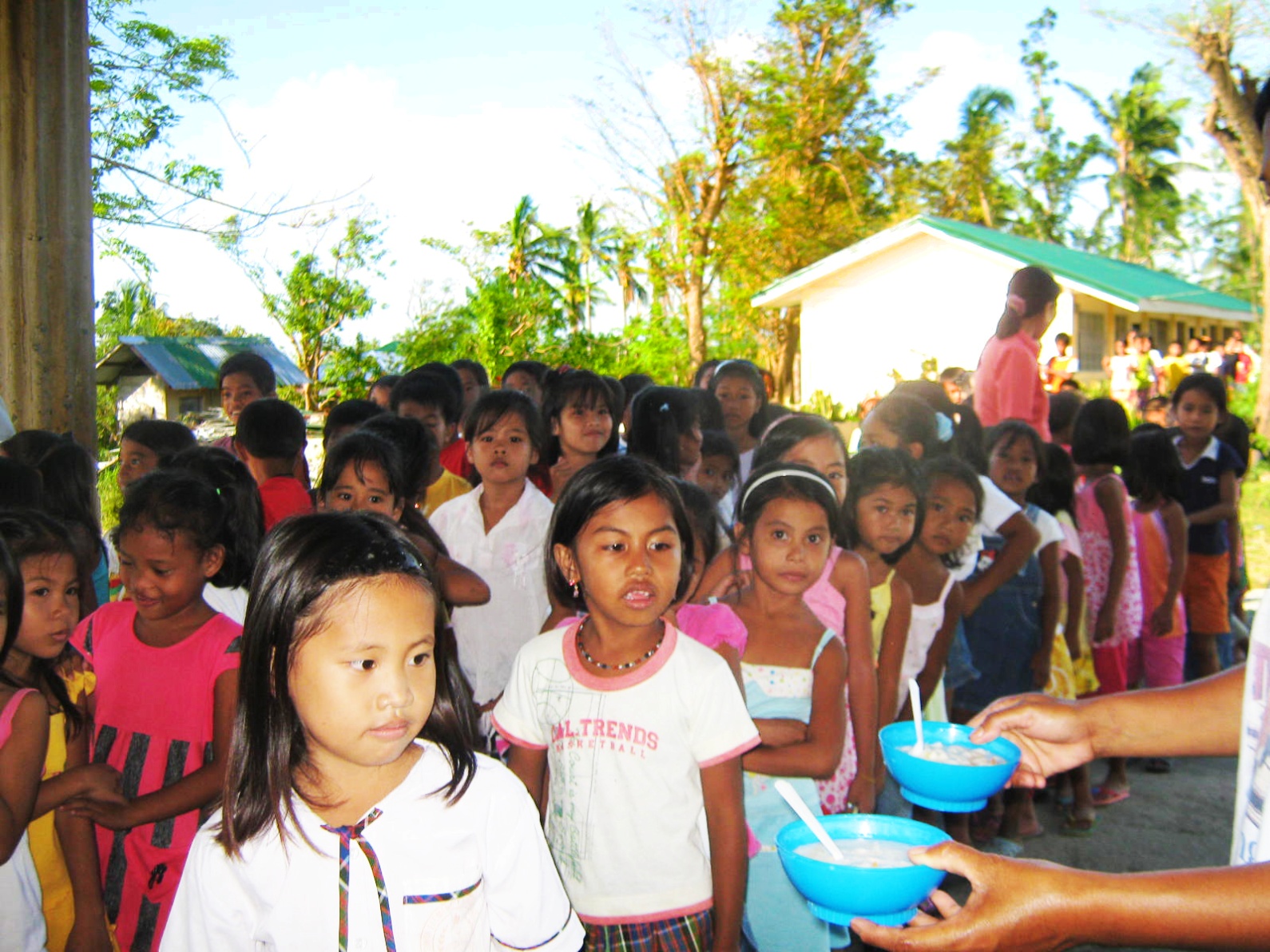 Rural Population growth
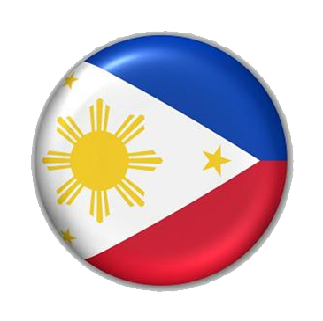 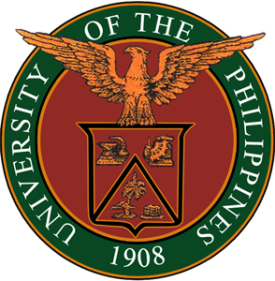 Students’ role 
for the environment
hope of the nation’s future

most powerful stratum of the society

must be more proactive and cooperative with environmental concerns
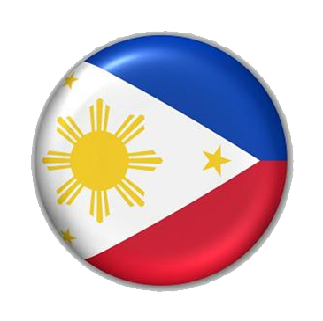 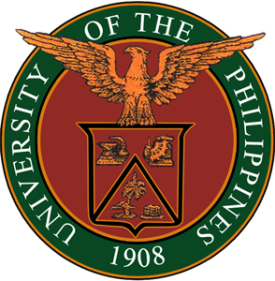 Students’ role 
for the environment
Today’s  student  is  tomorrow’s  citizen…
more access to information
efficient communication skills
training, expertise, specialization
fresh and creative minds
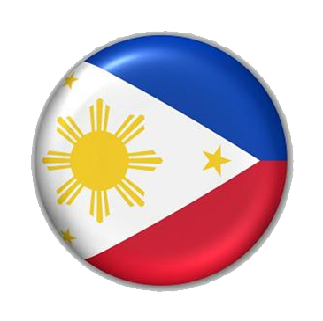 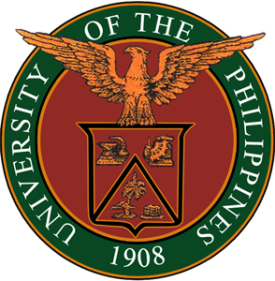 Students’ role 
for the environment
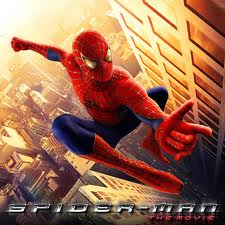 “With great POWER, comes great RESPONSIBILITY.”


		- Spiderman (2002)
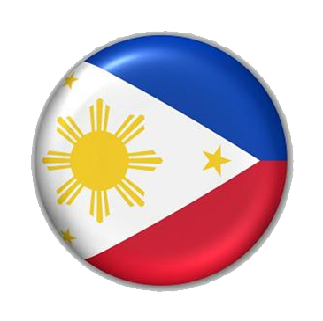 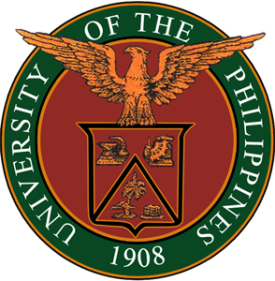 Students’ role 
for the environment
Then what are the actions of Filipino students, particularly UP students, to the prevailing environmental crisis?
Are UP students environmentally active?
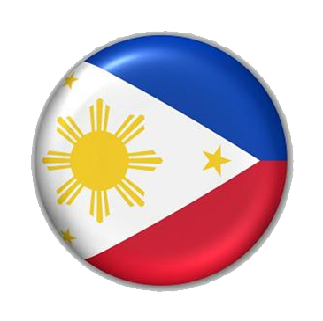 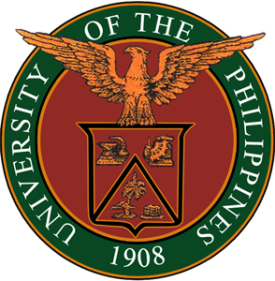 Student Organizations
for the Environment: UPLB
Haring Ibon UPLB
civic-environmental organization

promotes sustainable development

battle against environmental degradation
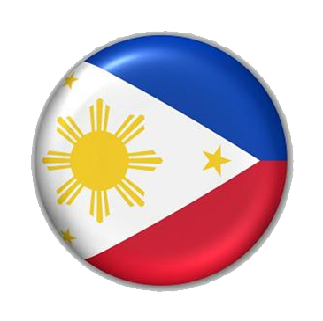 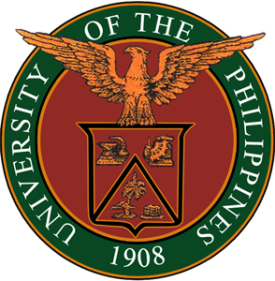 Student Organizations
for the Environment: UPLB
Haring Ibon UPLB
print campaign shirts, conduct exhibits, body painting
campaigns include:
ISKOLASTIK (Iskolar Laban sa Styro at Plastik)
No to poaching
Stop Global Warming
Conserve water
ecological camp (ECOCAMP)
publishing of official newsletter, Plumahe
Junior Paberdehan/Ecological Quiz Contest
Tree GROWING
“Blue Day” and PulotKalat activity
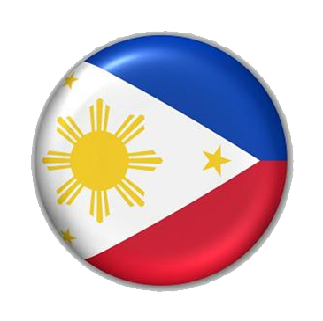 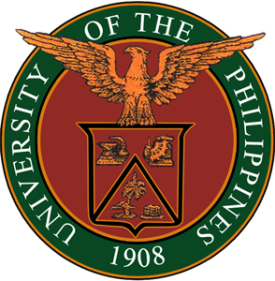 Student Organizations
for the Environment: UPLB
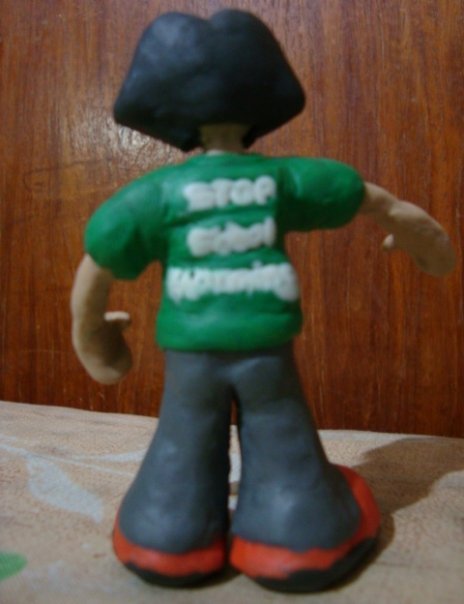 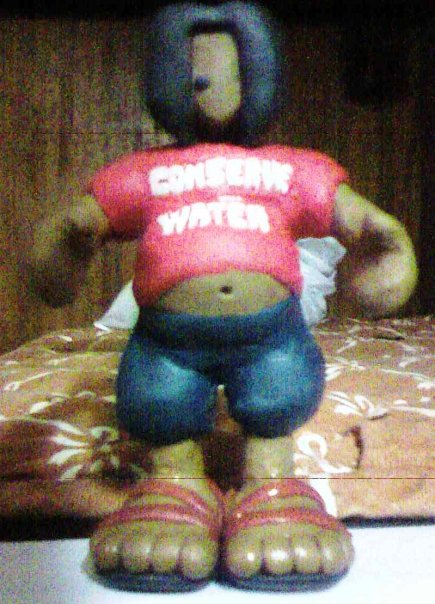 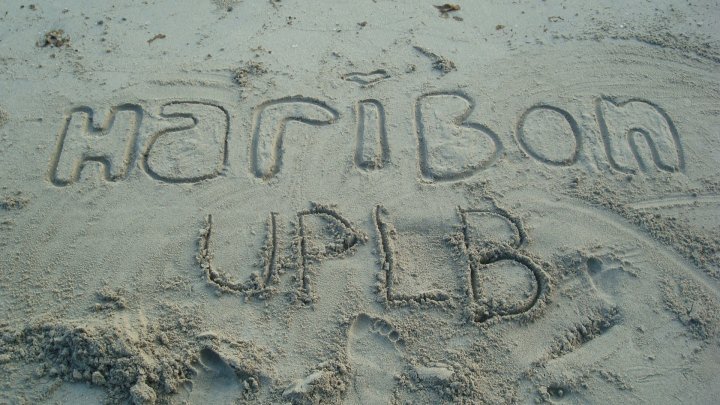 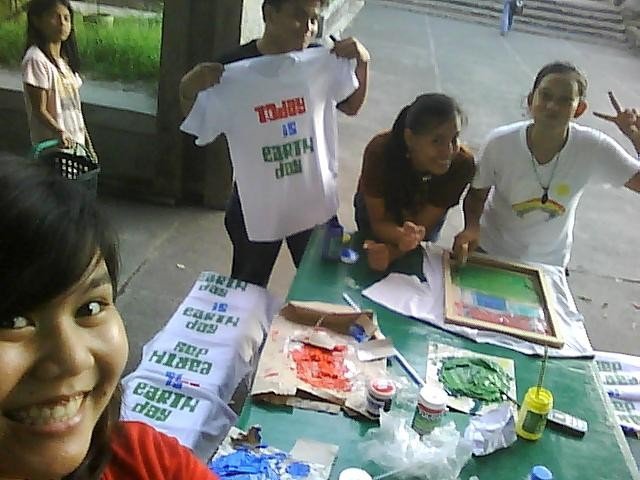 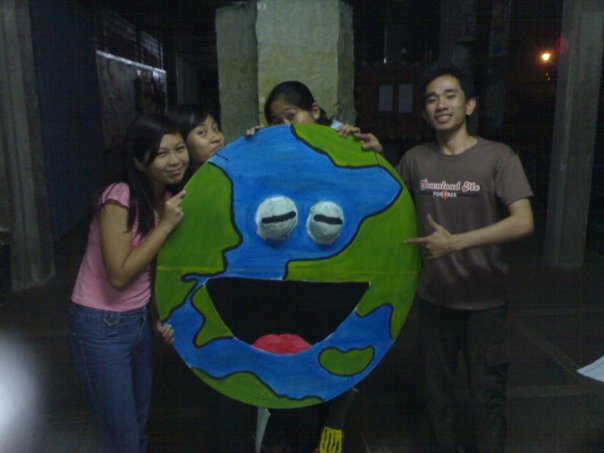 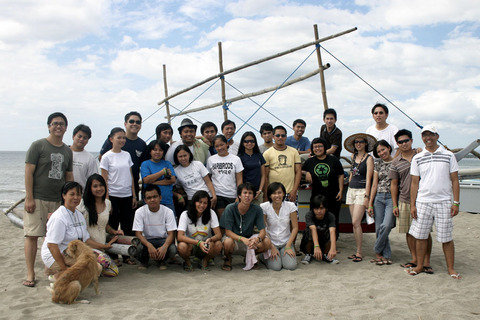 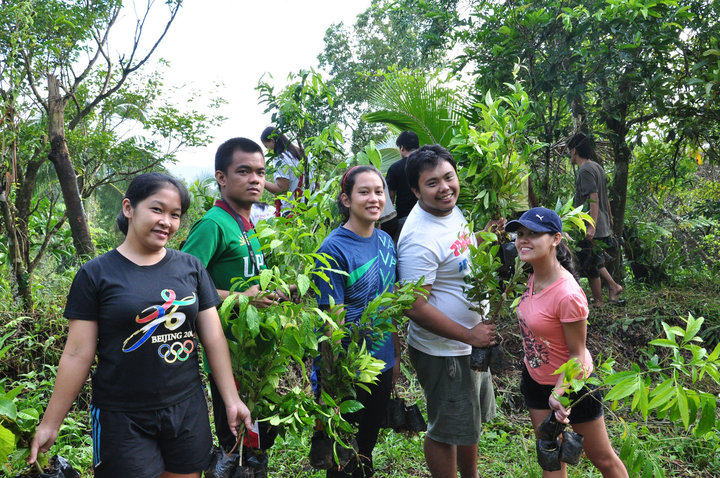 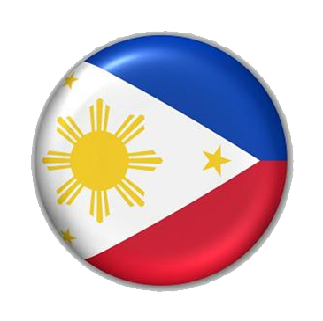 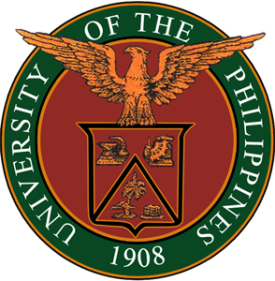 Student Organizations
for the Environment: UPLB
Other organizations include…
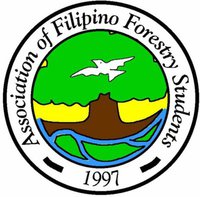 Association of Filipino Forestry Students – UPLB (AFFS-UPLB)

Samahang Ekolohiya ng UPLB (SAMAEKO)

UPLB Forestry Society
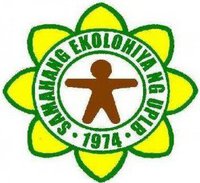 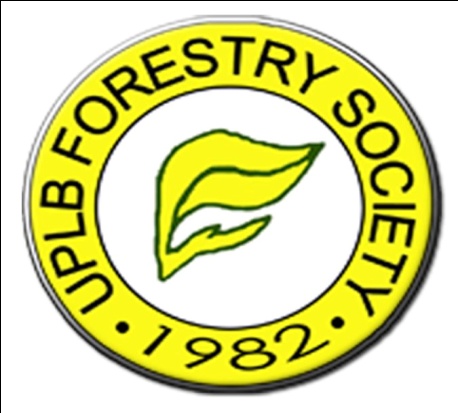 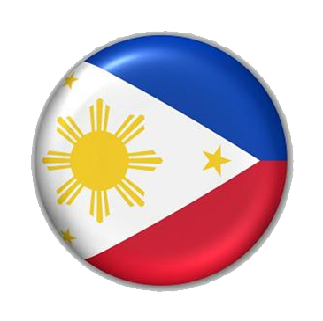 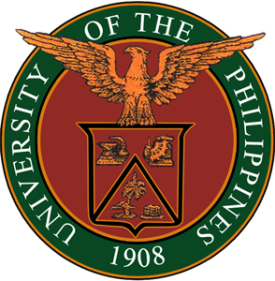 Student Campaigns/Programs/Activities
for the Environment
The UP Padyak Project
promotes use of bicycles as transportation means
offers students bicycles for rent and training clinics
lessen dependence on fossil-fuel driven vehicles
improves health and fitness conditions
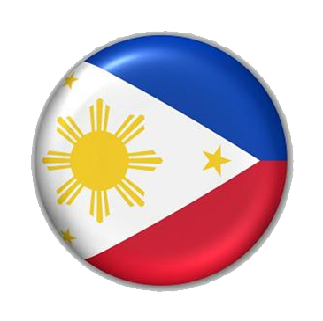 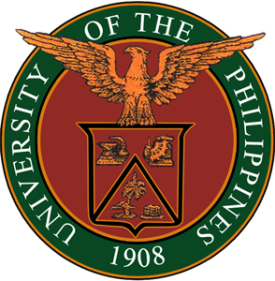 Student Campaigns/Programs/Activities
for the Environment
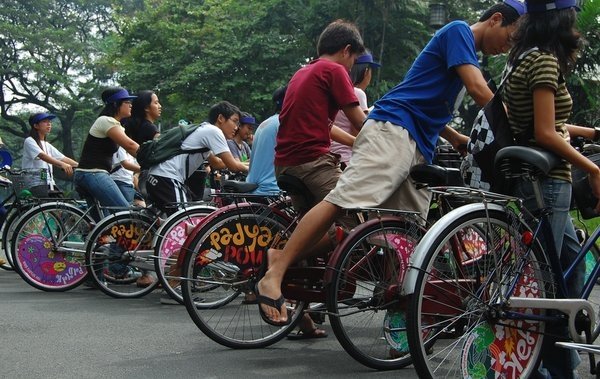 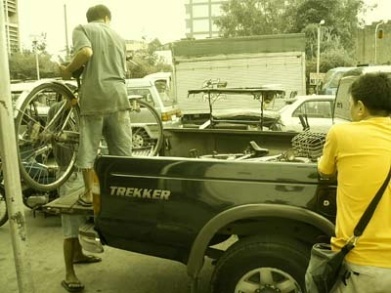 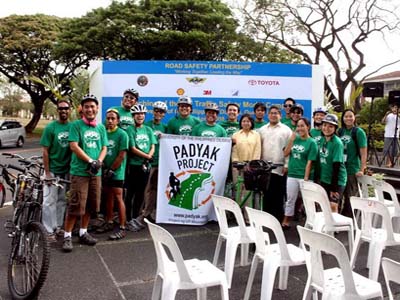 “to create a UP community that is health conscious and environmentally aware by the alternative mode of transportation”
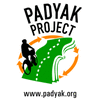 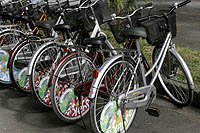 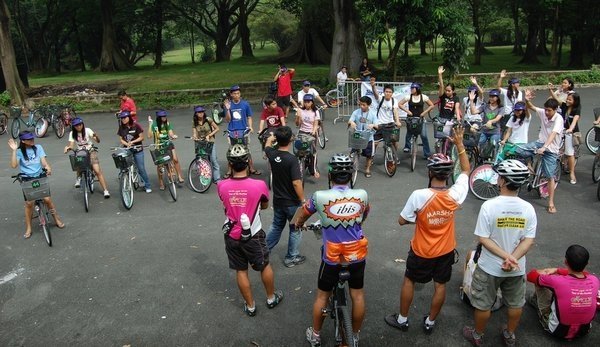 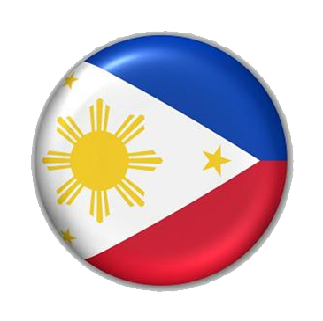 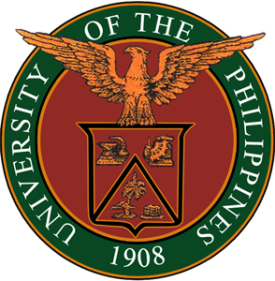 Student Campaigns/Programs/Activities
for the Environment
The UP Padyak Project
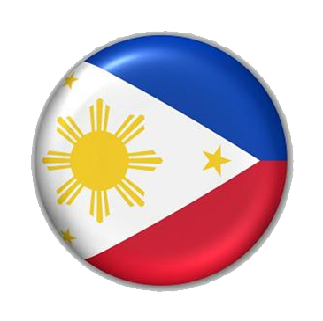 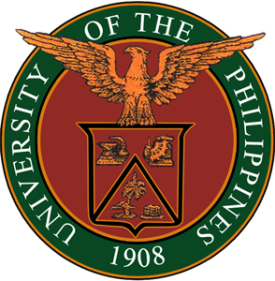 Student Campaigns/Programs/Activities
for the Environment
Youth Ecological Camps (YECs)
Los Baños Forest Club
Department of Social Development Services, College of Human Ecology (DSDS-CHE), UPLB
Samahan ng mga Mag-aaral ng Teknolohiyang Panlipunan (SMTP)
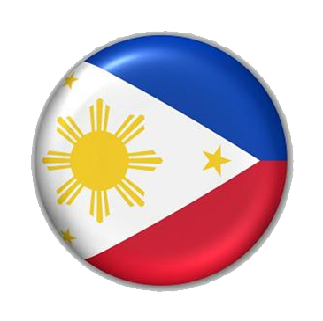 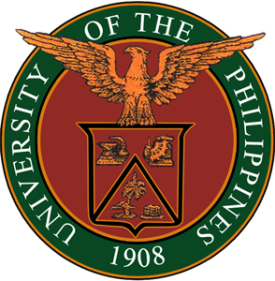 Student Campaigns/Programs/Activities
for the Environment
Youth Ecological Camps (YECs)
three day ecological camp

twenty high school students participated

conservation of Laguna Lake
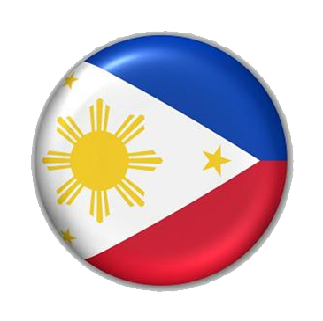 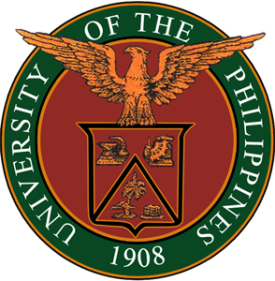 Student Campaigns/Programs/Activities
for the Environment
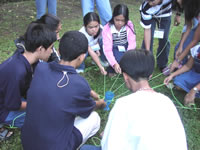 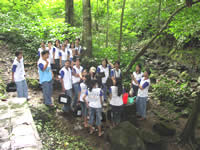 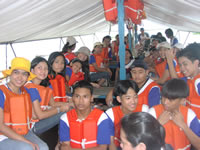 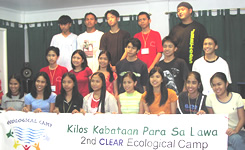 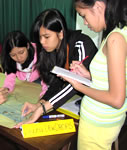 “A lake that is thriving with life nurtured by a caring community working together to sustain its life support functions for the present and future generations”
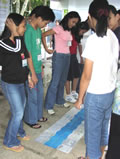 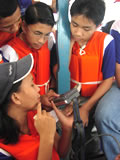 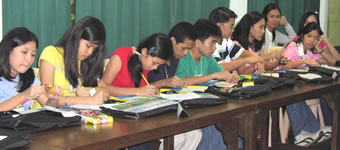 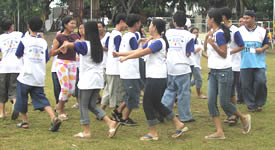 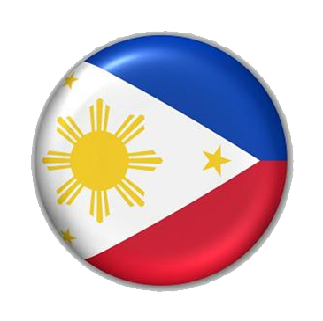 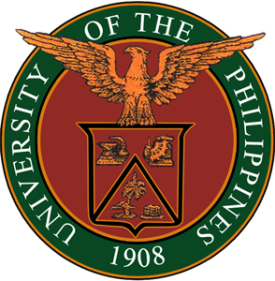 Student Campaigns/Programs/Activities
for the Environment
Bring-Your-Own-Bag (BYOB) Campaign
conducted by eleven graduate students of MS Development Communication
GOAL: to enhance awareness of people regarding the dangerous effects of ill-disposed plastics
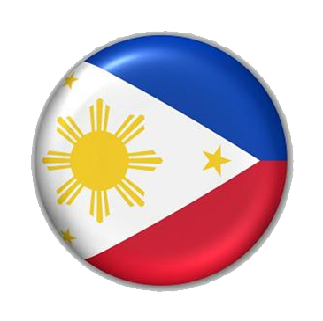 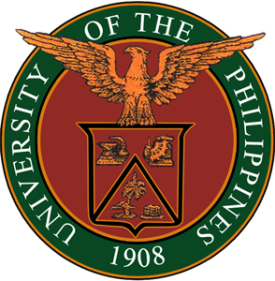 Student Campaigns/Programs/Activities
for the Environment
Bring-Your-Own-Bag (BYOB) Campaign
a class project turned entire town campaign

the BYOB campaign includes:
distribution of katsa/coco-cloth bags
airing of informative video
forum and fashion show on bags
selling of button pins with statements
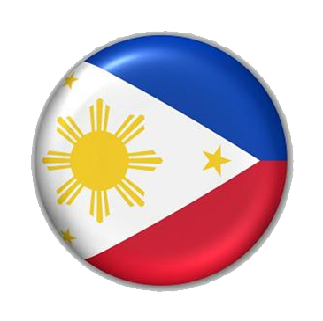 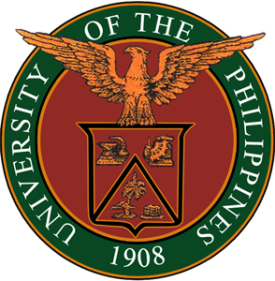 Student Campaigns/Programs/Activities
for the Environment
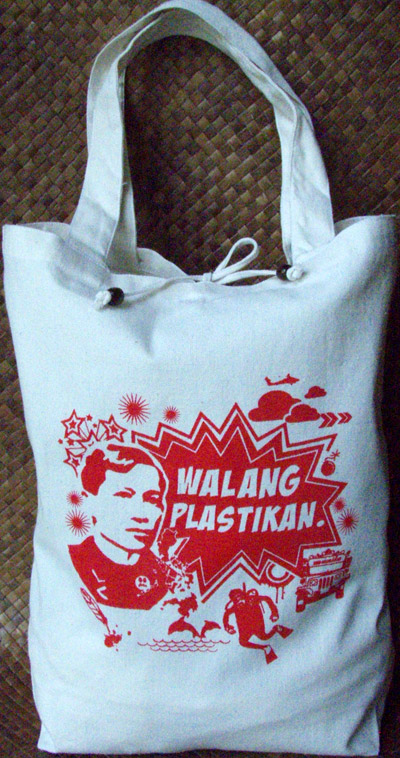 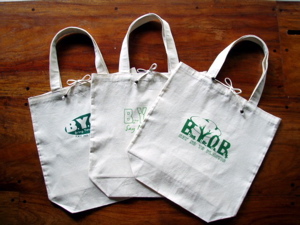 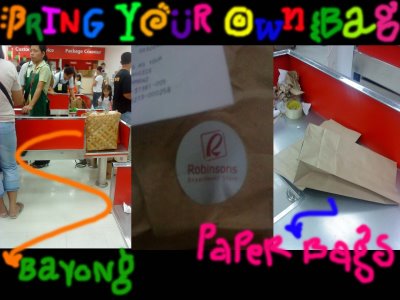 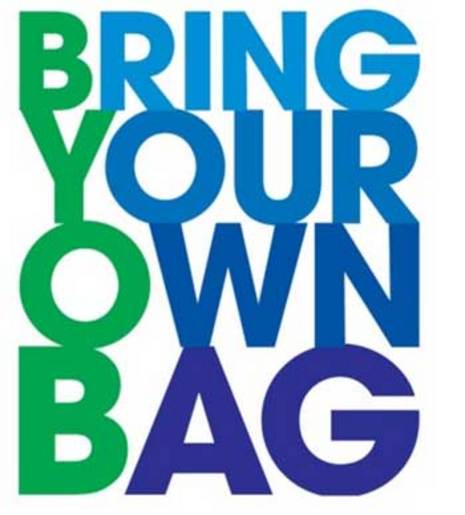 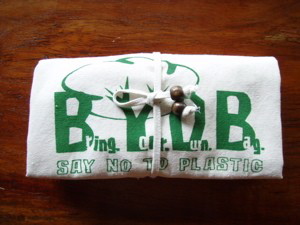 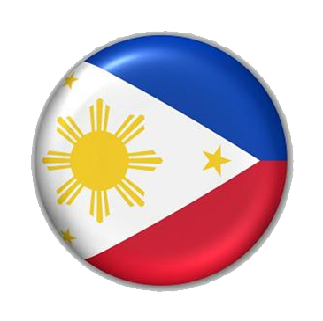 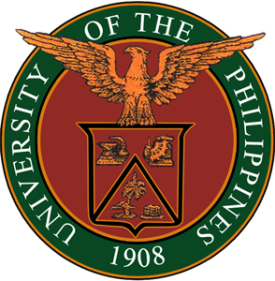 Analysis and Problems
Students are actively participating with movements towards environmental conservation.
Students tend to inspire and draw more participation into an environmentally-friendly living.
As environmental activists, they do not just promote advocacies but they also start actions within themselves.
They also have a concept of monitoring the outcomes of their activities.
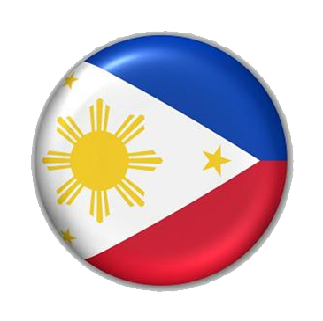 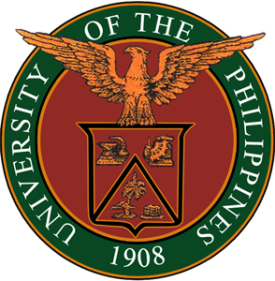 Analysis and Problems
Creativity

Sustainability

Harmony
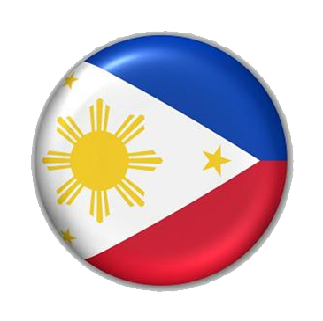 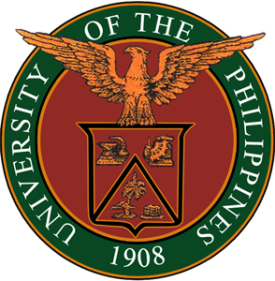 Analysis and Problems
Problem lies on the collaboration of students and other units/sectors of the society.

There is also a problem on overall participation.

Securing funds for activities also hinder students from achieving environmental goals and objectives.
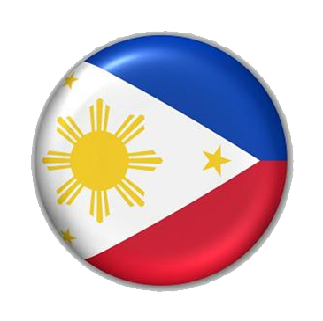 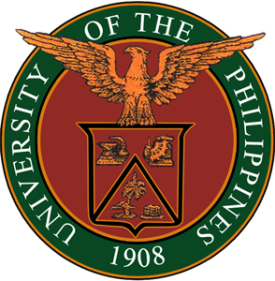 Conclusion
The environment is facing a huge crisis on sustainability.
There is hope in the presence of the youth, the students.
In order to maximize the potentials of the students, they must work hand-in-hand with the other sectors of the community.
Environmental issues are everybody’s concern and must not be taken for granted.
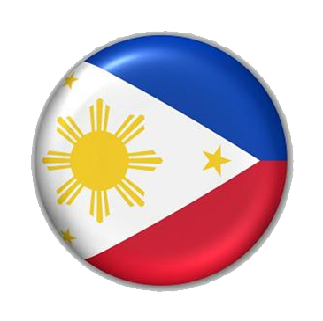 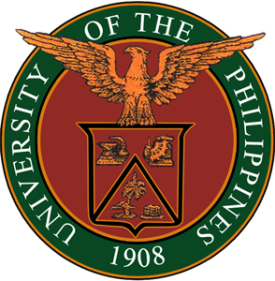 References
Association of Filipino Forestry Students. 2010. http://en.wikipilipinas.org/index.php?title=Association_of_Filipino_Forestry_Students_-_UPLB
BARONA, M. L. J. 2007. The UPLB Horizon. “BYOB is everybody’s business”. http://www.old.uplb.edu.ph/news/uplb-news/uplb-link/1100
BUTLER, R.A. 2010. "Tropical Rainforest Conservation." Mongabay.com. San Francisco.
CALLEJA, N.C. 2007. Los Baños adopts students’ campaign to reduce plastics use. http://newsinfo.inquirer.net/breakingnews/regions/view/20070926-90872/Los_Ba%F1os_adopts_students%92_campaign_to_reduce_plastics_use
Department of Education. Republic of the Philippines. http://www.deped.gov.ph/cpanel/uploads/issuanceImg/Factsheet2009%20Sept%2022.pdf
DOBLE, R.D. 2003. The World Environmental Crisis Today. http://www.rickdoble.net/world_culture/CrisisToday.htm.
GARCIA, A. G. 2009. Manila Bulletin. ‘Padyak’ All the Way! http://mb.com.ph/node/198666
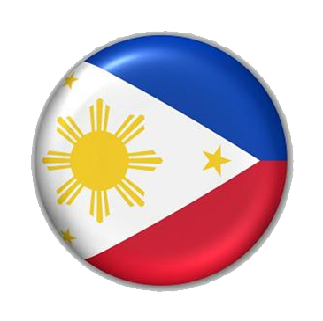 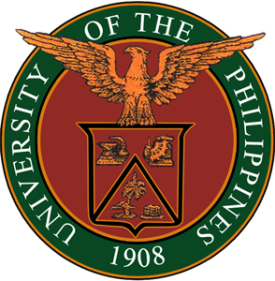 References
KUNDALIYA. Edited by PERUMPALAM. 2010. http://wiki.answers.com/Q/What_is_the_role_of_students_to_protect_environment.
National Statistic Coordination Board. Republic of the Philippines. http://www.nscb.gov.ph/secstat/d_educ.asp
Society for the Conservation of the Philippine Wetlands, Inc. (SCPW). 2010. Ecological Camp. “Kilos Kabataan Para SaLawa”. http://www.psdn.org.ph/wetlands/activities1b.htm#ecocamp_siniloan.
Special Feature: Young Students Form Environmental Organization. 2008. http://www.scouts.org.ph/global/module.php?LM=news.detail&pid=1223024729592
SUNGA, J.M.C. 2005. The UPLB Horizon. “DSDS-CHE spearheads environment youth camp”. http://www.old.uplb.edu.ph/news/uplb-news/334
The UP PADYAK PROJECT. Bike for UP. Bike for the Environment. What is the UP PadyakProject. http://padyakbikes.multiply.com/
UPLB Student Organizations. 2008. http://wikibin.org/articles/uplb-student-organizations.html
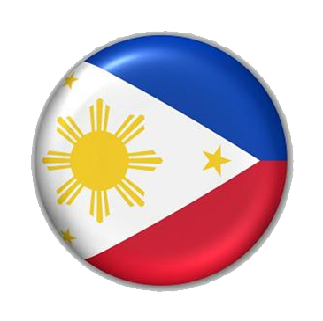 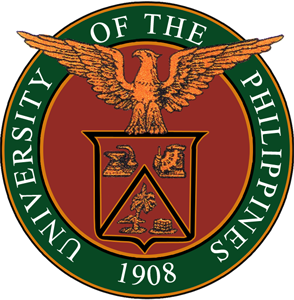 Thank You Very Much!
Maraming Salamat po!
Doumo Arigatou Gozaimasu